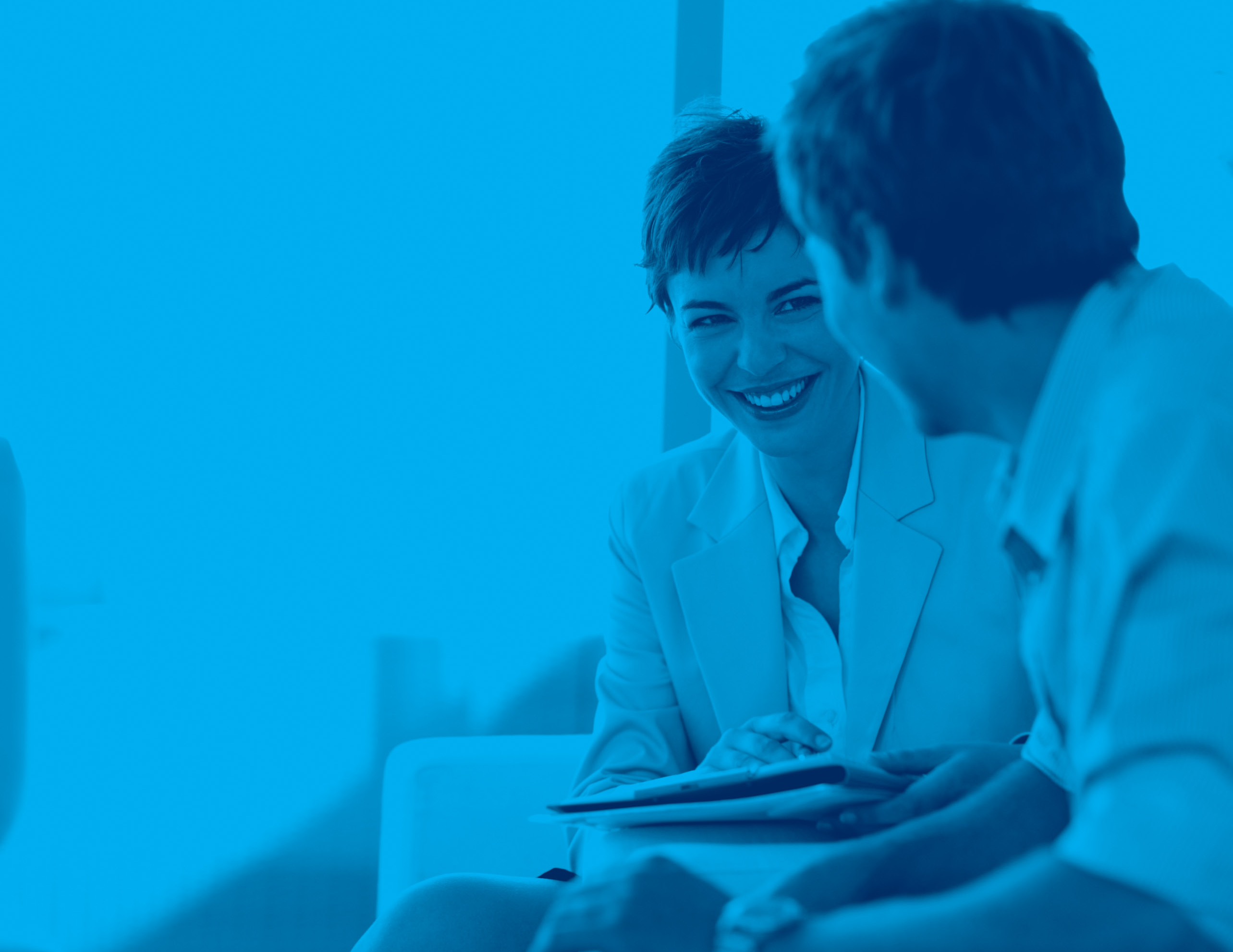 Setting Cutoff Scores for Legal Defensibility
IPAC 2017
Birmingham, AL
Kelly Roth, OPM
Kelly Sorensen, OPM
Ryan S. O’Leary, PDRI a CEB Company
Robert Stewart, PDRI a CEB Company
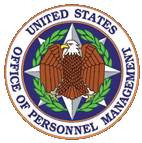 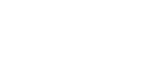 Agenda
Introductions and Objectives (10:30 a.m. – 10:35 a.m.)
Discussion (10:35 a.m. – 10:45 a.m.)
Overview of Cutoff Scores and Angoff Approaches (10:45 a.m. – 11:15 a.m.)
Overview of Cutoff Scores
Overview of the Angoff Method and Variants
Steps in Setting a Cutoff Score Using the Modified Angoff Method
Practical Application (11:15 a.m. – 11:25 a.m.)
Practical Exercise (11:25 a.m. – 11:55 a.m.)
Conclusions and Wrap-up (11:55 a.m.– 12:00 p.m.)
Suggested Reading
Set Cutoff Scores on Assessments
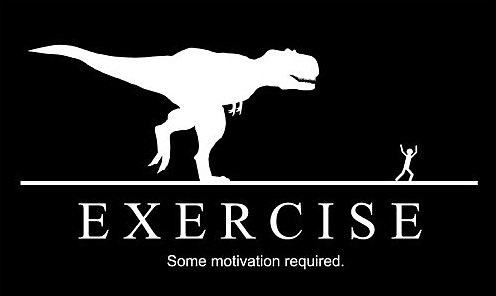 Introductions, Objectives, & Discussion
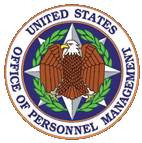 Introductions
Facilitators

Participants
Your name
Your position
Your company/agency
Level of experience with cutoff scores
What do you hope to learn from this session?
Objectives
Session Description 
The Angoff method is a legally-defensible and systematic approach to setting cutoff scores that is used in private, public, and non-profit organizations. This presentation describes the best practices in applying the Angoff method and does not address specific organizational or agency guidelines or policies. Using a modified Angoff approach, subject matter experts determine the standard that a “minimally competent applicant” would be expected to meet. Participants will learn the steps in establishing cutoff scores, review a case study, and practice setting cutoff scores.

Objectives 
Develop a basic understanding of cutoff scores, including practical and legal considerations  
Develop an understanding of Angoff approaches to setting cutoff scores
Develop an understanding of the steps and key decision points when using judgmental methods to establish cutoff scores 
Practice establishing reliable, valid, defensible, and job-relevant passing scores using the modified Angoff approach
[Speaker Notes: “The Angoff method is a legally-defensible and systematic approach to setting cutoff scores that is used in private, public, and non-profits organizations.  This presentation describes the best practices in applying the Angoff method and does not address specific organizational or agency guidelines or policies.”]
Discussion
How can you ensure that only applicants who are minimally competent move forward in the selection process?
What does / should a passing score on a test signify?
How can you ensure your cut score / passing score is legally defensible?
Overview of Cutoff Scores
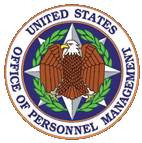 Definition of Standard Setting and Cutoff Scores
Standard setting – process of establishing a cutoff score(s)
Performance standard – conceptual version of the minimal level of performance distinguishing examinees 
Cutoff score – divides the distribution of scores into two or more categories
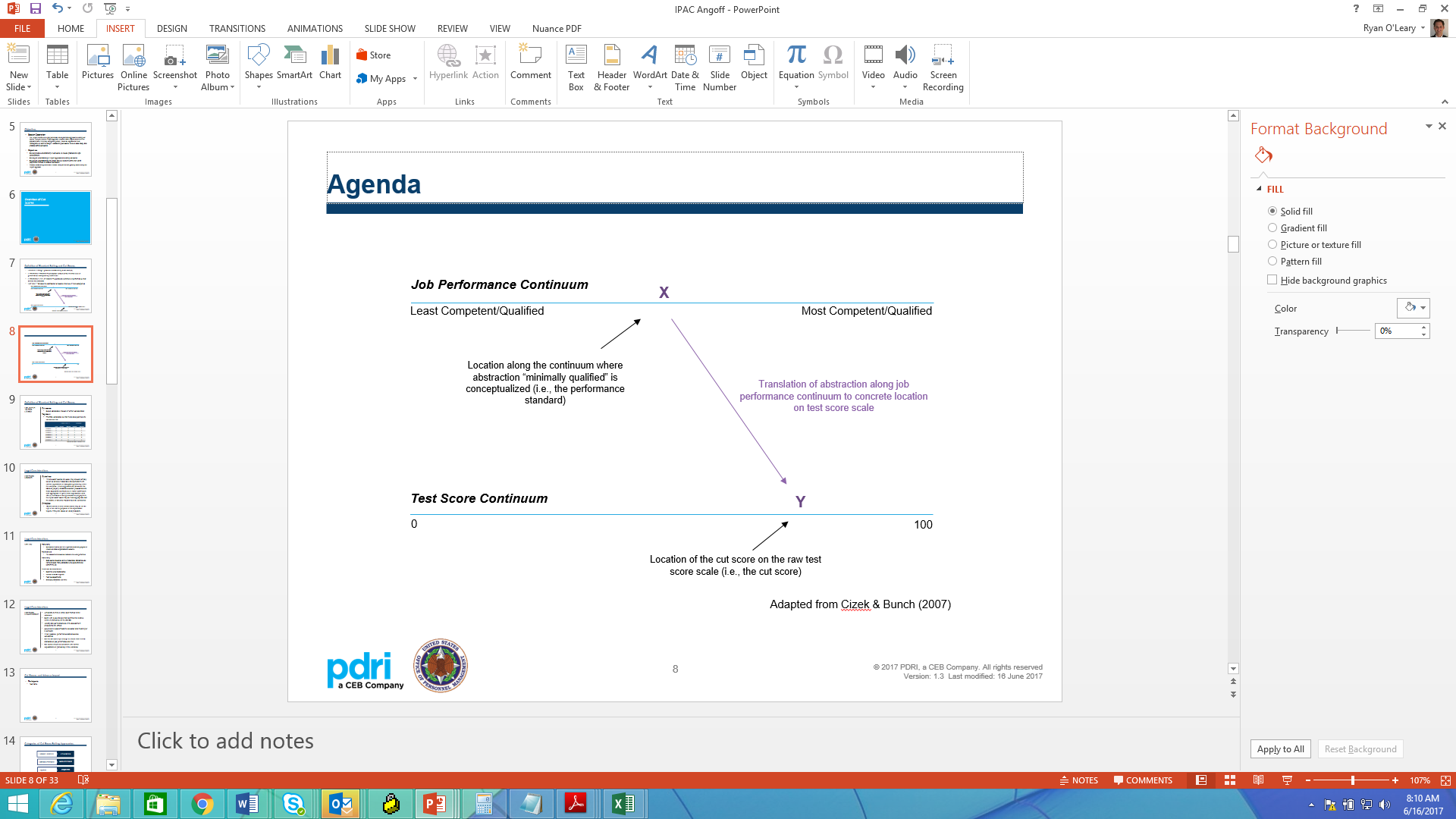 Definition of Standard Setting and Cutoff Scores
Cutoff Scores vs. Top-down Selection
Cutoff scores 
Select applicants into/out of further consideration
Top-down
Prioritize applicants so those more able/qualified are considered first
Adapted from Mueller & Munson (2015)
Legal Considerations
Professional Standards
Guidelines
“Where cutoff scores are used, they should normally be set so as to be reasonable and consistent with normal expectations of acceptable proficiency within the workforce. Where applicants are ranked on the basis of properly validated selection procedures and those applicants scoring below a higher cutoff score than appropriate in light of such expectations have little or no chance of being selected for employment, the higher cutoff score may be more appropriate, but the degree of adverse impact should be considered”
Principles
“Cutoff scores or other critical scores may be set as high or low as the purposes of the organization require, if they are based on valid predictors.”
Standards
“The validity of the inferences drawn from the test depends on whether the standard for passing makes a valid distinction between adequate and inadequate performance.”
Legal Considerations
Case Law
Rationality
Cutoff scores must be set for a legitimate business purpose or linked to a stated organizational outcome
Relatedness
The assessment should be related to the work performed
Reasonableness
Cutoff scores should be set to a reasonable standard so as not to preclude many applicants who could otherwise perform the job

Technical Considerations
Extent to which SMEs agree
Number of SMEs required
Post hoc adjustments
Changing standards over time
Legal Considerations
Professional Recommendations
Unrealistic to think a single best method for all situations
Begin with a job analysis that identifies the relative levels of proficiency on the KSAOs
Validity and job-relatedness of the assessment procedures are critical
How a test is used affects the selection and meaning of a cutoff score
When possible, performance data should be considered
Set the cutoff score high enough to ensure that minimal standards of job performance are met
Cutoff scores should be consistent with normal expectations of proficiency in the workforce
Cutoff Scores and Adverse Impact
Choice of the cutoff score affects adverse impact when the majority and minority groups have different score distributions
Note: Assumes that the proportions of minority and minority applicants is .119 and .811, respectively.
Adapted from Kehoe (2010)
Categories of Cutoff Score Setting Approaches
Norm-referenced
Judgmental
Test-centered
Examinee-centered
Criterion-referenced
Empirical
Key Criteria for a Judgmental Approach (Berk, 1996)
Well-defined content domain based upon SME consensus
Well-defined performance-level descriptions (PLDs)
Anchors at the upper and lower end of performance spectrum based on consensus
A  process of matching elements of the assessment (e.g., items, behaviors, work samples) to the (PLDs)
A process for estimating the difficulty of the elements of the assessment
Feedback given to SMEs on their agreement on the rating process and the impact of their ratings (e.g., expected passing rates, known performers who would and would not meet the standard)
A discussion among SMEs of their ratings and classifications without pressure to achieve consensus
The opportunity for SMEs to revise their ratings based on their discussion
A translation of the SME ratings into an operational cutoff score
A computation of the cutoff score that is consistent with the intended use of the assessment
Overview of the Angoff Method and Variants
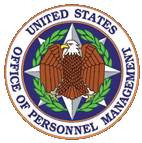 Overview of the Angoff Method
Judgmental approach that collects SME ratings for each test item 

(Angoff 1971)
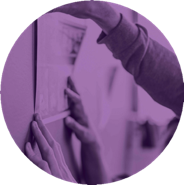 Rxy
Job experts infer the relationship between the predictor assessment and performance criterion
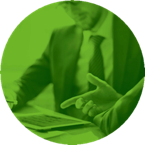 Applicability
Includes variations to accommodate multiple types of assessment scoring procedures and rating scales
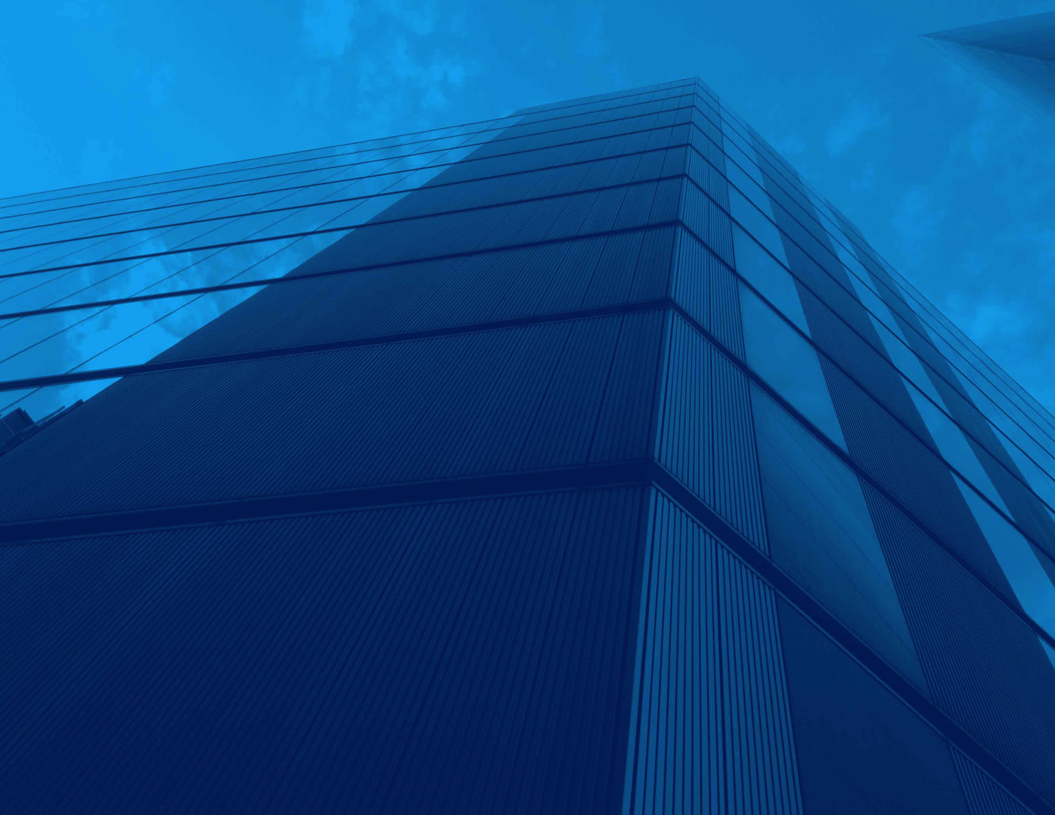 Usage
One of the most frequently used cutoff score setting methods in use
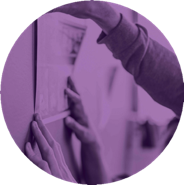 Utility
Useful when gathering criterion-related validity is not feasible or undesirable
How the Angoff Method Works
The Angoff Rating Questions/Variants
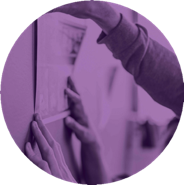 Angoff
Rate whether a minimally competent applicant would get the item correct
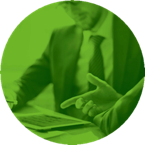 Modified Angoff
Rate probability a minimally competent applicant would get the item correct; Rate the percentage of minimally competent applicants who would get the item correct
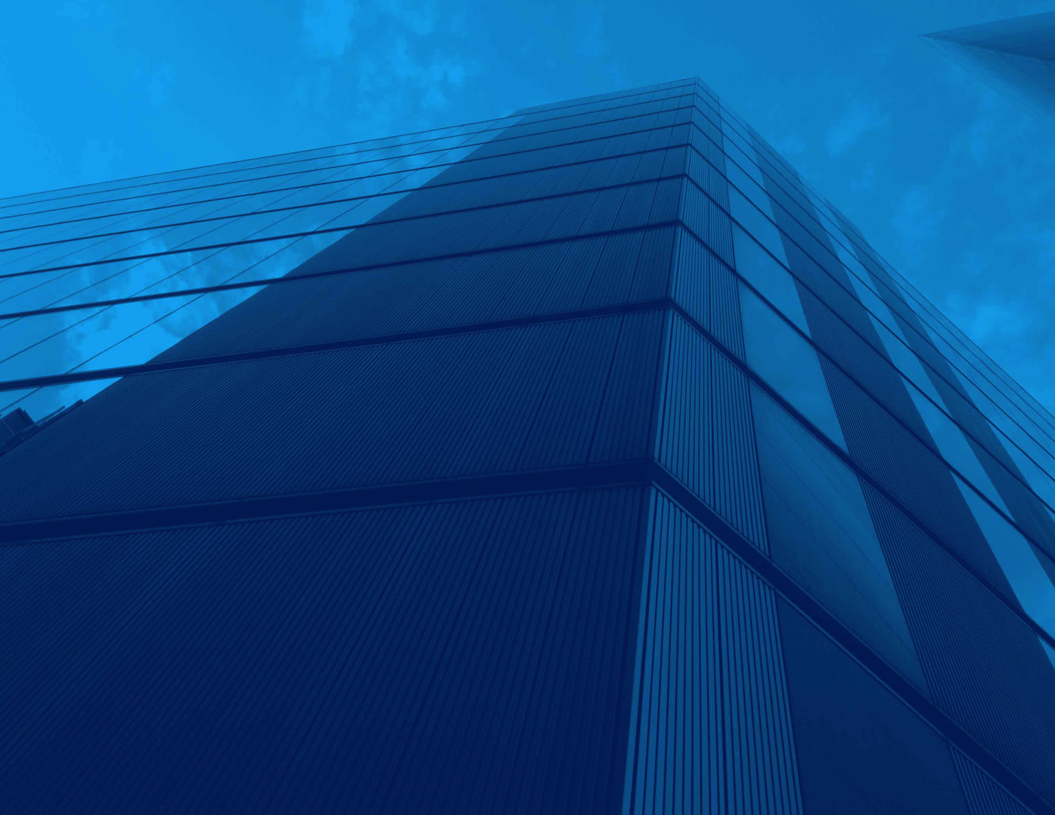 Extended Angoff *
Rate which score on a scoring rubric a minimally competent applicant would receive; Indicate the average score you estimate a minimally competent applicant would receive on each item
* Useful when different scoring scales are utilized across items within a test (Cizek & Bunch, 2007; Hambleton & Plake, 1995)
Example Modified Angoff Ratings
Initial recommended cutoff score is most often the average across all SME ratings or median average ratings for the SMEs
Adapted from Mueller & Munson (2015)
The Case for the Modified Angoff Method
Limitations
Benefits
Demonstrates reasonable psychometric properties (e.g., inter-judge reliability)
Requires less SME time and effort than other item-based methods
The task is easily understood by SMEs
No data are required to set cutoff scores
Widely used in selection, certification, and licensure
Well supported by research
Fair
SMEs have difficulty conceptualizing and applying the concept of ‘minimally qualified applicant
“Should” vs “Could” – SMEs tend to think all applicants should answer many items correctly
SMEs often set cutoff scores too high or that rely on familiar school standards (e.g., 70%)
Requires SME input
Debate over whether the Angoff method can be learned in a few hours / over the course of a single training session
The preferred item-based approach to setting cutoff scores (Cascio et al., 1988; Borman & Hedge, 1993).)
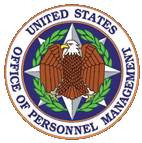 Adjustments
There is some level of error in the judgments made by SMEs

There is also some level of error in the test

It is common practice to reduce the score calculated by the modified Angoff approach by one, two, or three:
Standard errors of measurement, or 
Standard errors around the mean

Practice has been accepted by the courts
Steps in Setting a Cutoff Score Using the Modified Angoff Method
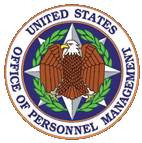 Steps in the Process
Select Final Cutoff Score, 
Document Process, and Evaluate
Discuss Initial Round of Ratings
Conduct SME Judgment Training
Select Qualified SMEs
Develop Definitions of Minimally Competent Applicant and the PLD
Collect Additional Rounds of SME Judgments
Collect Initial Round of SME Judgments
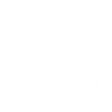 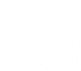 SELECT
TRAIN & CALIBRATE
SELECT, DOCUMENT, & EVALUATE
DISCUSS
COLLECT
COLLECT
DEFINE
Develop Definition of a Minimally Competent Applicant
This is the key referent for this approach
Much of the training is devoted to helping SMEs refine this concept
Performance levels
Categories into which applicants will be places (e.g., pass/fail, not qualified/qualified/well qualified)
Performance level descriptors
Operational definition of performance that defines the standard
Defining the minimally competent applicant
Just good enough to be in the performance level
Not an outstanding applicant or even an average applicant at the performance level
One who can perform the job at a minimally satisfactory level
Would be at the bottom of your list of deserving applicants, but has the minimal skills and abilities required for effective performance on-the-job
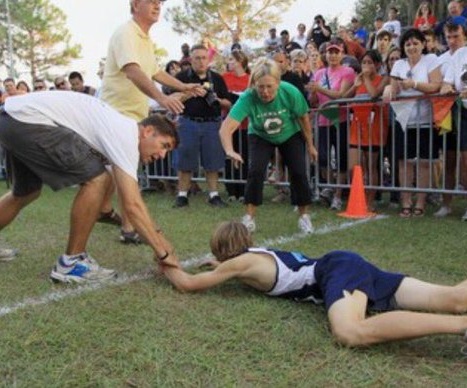 [Speaker Notes: See handout]
Conduct SME Judgement Training
Provide SMEs with the assessment, including all items, instructions, and scoring scales for review.
Calibrate SMEs on the type of applicant they should reference in their judgement by discussing the ideas of borderline performance and minimally qualified applicants.
Present SMEs with the specific judgement prompt they will using for each item. Have SMEs discuss what a minimally qualified applicant would look like on-the job.
“Please think about the minimally qualified applicant who deserves to pass the 
assessment. For each item, would you expect a typical minimally qualified 
applicant to get the item correct? Remember, this does not refer to outstanding 
or even average applicants who deserve to pass the assessment, but those 
applicants with the minimal skills and abilities required for effective 
performance on-the-job.”
Collect Initial Round of SME Judgements
Discuss Initial Round of Ratings
Examine all ratings for the first item to identity any discrepancies
Facilitate a discussion among SMEs to gain their rationale for giving pass/fail ratings
Present SMEs with data, if available, to show how the item is “working”
Example: histogram on percentage of current employees getting the item correct if a concurrent-validation study was used in test development.
Repeat for the second and third items rated
Collect Second Round of SME Ratings
Invite SMEs to provide a second iteration of their ratings on the first three items, as the discussion may have shifted SMEs’ judgement.
Display and discuss second iteration of ratings
Repeat as necessary to reach as close a consensus as possible (or an acceptable level of agreement is reached)
Repeat for all items in the assessment, batching discussion in sets of around 5 items
Select Final Cutoff Score and Document
Use ratings to create initial recommended cutoff score (either an average of ratings or the median rating)
Facilitate a discussion among SMEs to determine if the cutoff score is appropriate. 
Focus discussion on whether cutoff score it too low, too high, or just right. 
If data are available, show the impact of the set cutoff score. 
Expected applicant pass rate, adverse impact, etc. 
Adjust final cutoff score as needed based on SME input
Practical Considerations
What is the purpose of the cutoff score? Is a cutoff score necessary?
What is the impact of the cutoff score on the inferences being made about test scores?
What types of classification errors are acceptable (e.g., false positive, false negative?
What method will be used?
Who will serve as SMEs and how many are needed?
What information do we have available for SMEs?
Who has input into the process and when?
When will the standard be revisited?
How do we address SMEs having difficulty defining a minimally qualified applicant?
How do we resolve disagreements among panel members?
Will we apply a post hoc adjustment to the passing scores?
Practical Exercise
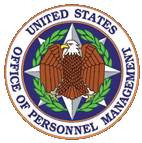 Practice Setting a Cutoff Score
IPAC County, AL Government is now hiring!
Looking to fill Entry-level Human Resources Specialist positions
Need to develop a cutoff score on assessments
Test was validated using a content validation approach
Job performance data does not exist
Session participants identified as SMEs
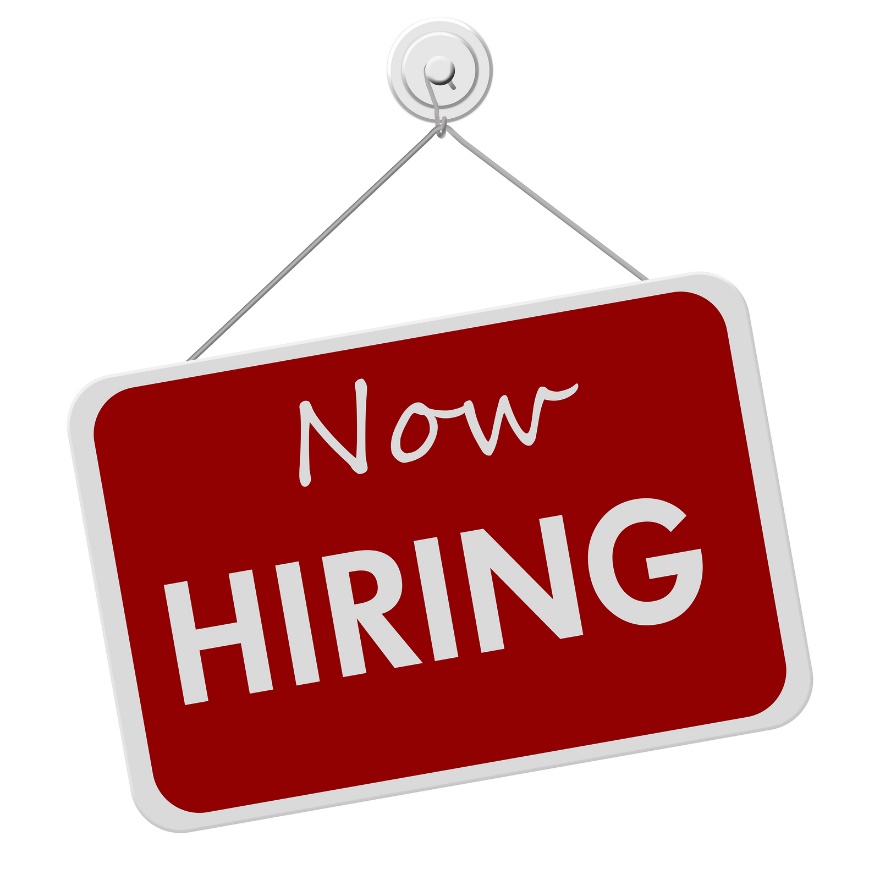 Suggested Reading
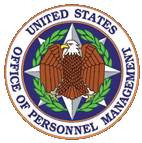 References
Angoff, W. H. (1971). Scales, norms and equivalent scores. In R. L. Thorndike (Ed.), Educational measurement (4th ed., 	pp. 508-600). Washington, DC: American Council on Education. 
Berk, R. A. (1996). Standard setting: The next generation (where few psychometricians have gone before!). Applied Measurement in 	Education, 9(3), pp. 11-41. 
Borman, W. C., & Hedge, J. W. (1993, April). Exploring the concept of productive capacity measurement. (Institute Report 	#239). Minneapolis, MN: Personnel Decisions Research Institutes, Inc.
Cascio, W. F., Alexander, R. A., & Barrett, G. V. (1988). Setting cutoff scores: Legal, psychometric, and professional Issues and 	guidelines. Personnel Psychology, 41, 1-24.
Cizek, G. J., & Bunch, M. B. (2007). Standard Setting : A Guide to Establishing and Evaluating Performance Standards on 	Tests. Thousand Oaks, CA: Sage Publications, Inc. 
Cizek, G. J. (2012). Setting Performance Standards: Foundations, Methods, and Innovations.  New York: Routledge.
Kehoe, J.F. (2010) Cut scores and adverse impact. In J.L. Outz (Ed.) Adverse impact: Implications for organizational staffing and high 	stakes selection (pp. 289-232). New York: Routledge.
Kehoe, J.F., & Olson, A. (2005). Cut scores and employment litigation discrimination.  In F.J. Landy (Ed.), Employment 	discrimiation and litigation: Behavioral, quantitative, and legal perspecticves (pp. 410-449). San Francisco: 	Jossey-Bass. 
Hambleton, R. K., & Plake, B. S. (1995). Using an extended Angoff procedure to set standards on complex performance 	assessments. Applied Measurement in Education, 8, 41-56. 
Mueller, L., & Munson, L. (2015). Setting cut scores.  In C. Harvey & K. Sady (Eds.), Practitioner’s guide to legal defensibility (pp. 	127-161). Switzerland: Springer International Publishing.
Muller, L., Norris, D., Oppler, S.  (2007).  Implementation based on alternative validation procedures: Ranking, cut scores, 	banding, and compensatory models.  In S. M. McPhail (Ed.).  Alternative validation strategies: Developing 	new and leveraging existing validity evidence (pp. 349-405).  San Francisco, CA: Jossey-Bass.
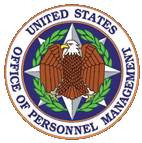